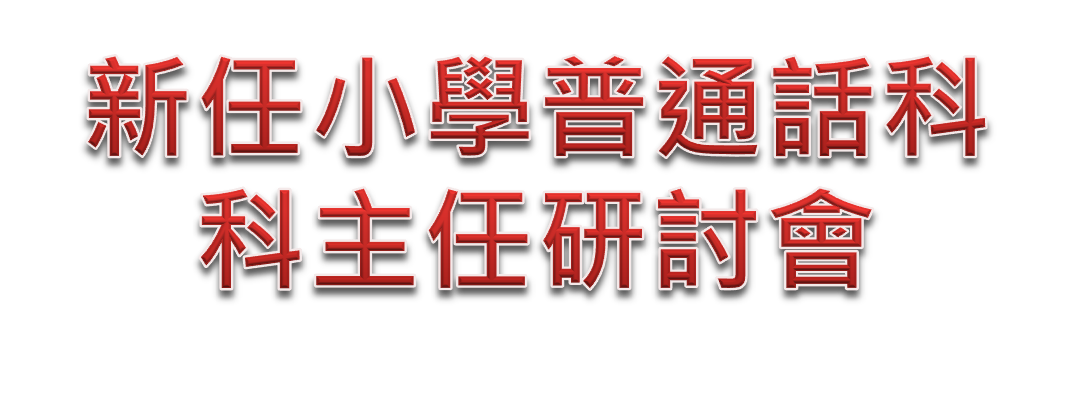 聖公會基顯小學
蘇燕芳老師
2015年1月24日
[Speaker Notes: 1]
甲.科主任的工作
一.召開會議
二.計劃周年工作
三.統籌學與教的工作
四.組織全校推普活動
五.添置及整理教具
六.其他
[Speaker Notes: 1]
一.召開會議
(1) 科務會議
(2)分級會議
二.計劃周年工作
三.統籌學與教的工作
四.組織全校推普活動
五.添置及整理教具
六.其他
小結
科主任除了處理與本科有關的各項事務，亦需扮演與課程組及校方等各方面的溝通橋樑。
同時，科主任需要認識課程理念，帶領科組配合學校整體方向，發展普通話科課程。
乙.經驗分享
如何透過評估回饋學與教
一.了解學生的學習難點
學期初，同級科任教師閱覽上年度最後一次分級會議記錄，了解學生的學習情況及困難。
二.調整教學策略
三.評估
就該年級的學習重點擬定適合的題目，以了解學生實際的學習情況。
(1)擬題綱要
四.檢視學生的學習情況
(1)分級檢討會議
考試後，各級教師召開檢討會議，討論內容包括:
	施教上遇到的困難；
	學生的學習情況（強弱項、難點）;
	試卷擬題的情況；
	就上述情況提出改善建議。
分級檢討會議議程
檢討施教上所遇的困難、學生的學習情況及改善建議
檢討試卷的情況及改善建議
  a.筆試檢討舉隅
b.口試檢討舉隅
(2)科務檢討會議
中期檢討會議時，科主任綜合各年級提出的問題及改善建議，並給予具體的回饋。
通過科務檢討會議，讓全體教師了解各級學生的學習情況，並分享有效的教學方法，幫助學生解決學習困難。
科務檢討會議舉隅
五.共同備課
檢討會議後，各級教師根據學生的學習難點及學習表現共同備課，商討教學內容及策略，落實檢討會議所得的具體改善建議。 
視乎實際情況，修訂學習重點或學與教策略。
小結
以上按部就班、循環不息的安排，讓全體教師：
先從微觀的角度了解學生的學習困難及情況。
然後從宏觀的角度了解全校學生的學習概況。
最後在教學上作出相應的配合及跟進，從而提升學與教的成效。
丙.教學設計
小四語音及說話課
一.語音教學情況
一年級開始讓學生初步認識漢語拼音。

利用語音教學簡報，以口訣配上動作、手勢、誇張的口型及聲母韻母歌，進行聲調、聲母及韻母教學。

要求中高年級學生先掌握i、u、Ü行以外的韻母(第一行韻母)。
中高年級於課前或下課前進行「拼讀或拼寫大風吹遊戲」。

活動以動作方式進行或着學生把答案寫在課本筆記頁。

最快完成的10個學生或一分鐘內完成的學生可獲本科特製的拼音連圖案貼紙。
二. 教學流程
上ㄧ節課，我們學習過《西遊記》主要有哪幾位主角？
熱身活動
Xīyóujì shì nɑ̌ ge guó jiɑ̄ de míng zhù ?
學習重點
利用《西遊記》進行:
拼讀及拼寫音節訓練
說話訓練
拼讀音節策略
先唸聲母，再唸韻母，發音要領是「聲母輕，韻母亮」。
示例: tōng
聲母:( t ) 輕
韻母:(ōng)亮
ōng
t
拼讀音節策略
如果有介音(i u ü 的韻母)，可以先唸聲母，後唸介音，再唸韻母，快速連讀。
發音要領是「聲母輕，介音快，韻母亮」。
示例:zhuɑ̄
韻母:(ɑ̄ )亮
介音:( u )
聲母:( zh ) 輕
ɑ̄
u
zh
拼讀活動:猜猜他們是誰
1.Zhū Bɑ̄jiè 
2.Sūn Wùkōng 
3.Shɑ̄ Héshɑng 
4.Tɑ́ng Sɑ̄nzɑ̀ng
5.Èrlɑ́ng Shén
6.Yùhuɑ́ng Dɑ̀dì
分組活動
兩人一組把工作紙上的音節拼讀出來，然後把漢字寫出來。

拼讀時，「聲母輕，介音快，韻母亮」。
完成後，把工作紙描述的人物寫在___上。
匯報時間:猜猜他是誰
請同學把工作紙的內容朗讀出來。
其他同學猜猜工作紙描述的人物是誰。
角色扮演
根據「借芭蕉扇」的故事內容，演出故事。

演出時要運用聲音及表情融入對話，還要注意詞彙、語音、語法及聲量。

      (學生預先分組、設計對白及製作道具。)
總結
一.拼讀及拼寫音節的策略:	1.先唸聲母，再唸韻母。
	2.發音要領是「聲母輕，介音快，	  韻母亮」。
二.角色扮演策略:
	演出時要運用聲音及表情融入對話，          	還要注意詞彙、語音、語法及聲量。
謝謝!